Breastfeeding in Patients with Opioid Use Disorder
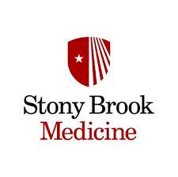 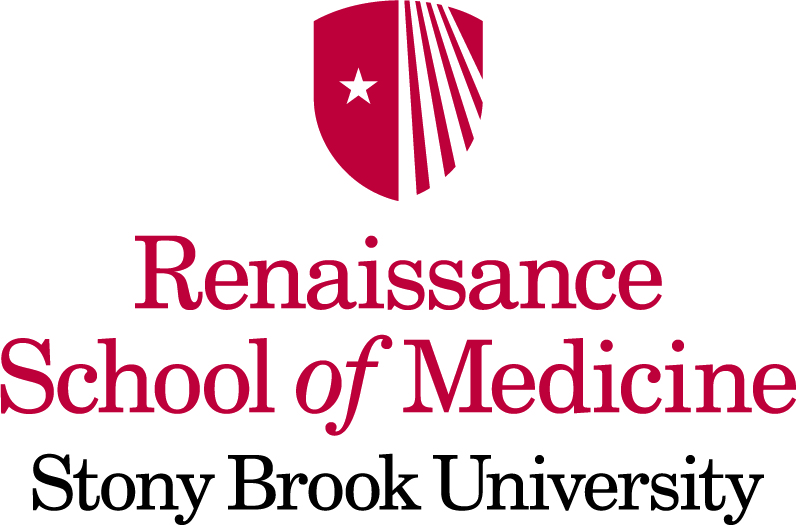 Emily H. Stetler, MD, Kimberly Herrera, MD, David J. Garry, DO, Julia Kim, MD, Lauren Stewart, MD, Chaitali Korgaonkar Cherala, BS, MS, MD, Cassandra Heiselman, DO, MPH
RESULTS & CONCLUSION
INTRODUCTION
Breastfeeding has multiple short and long-term benefits in maternal and neonatal health. 
In people with opioid use disorder (OUD), breastfeeding rates are often variable due to co-morbidities, including mental health disorders & prescribed medication use. 
This study sought to determine which maternal and neonatal factors may be barriers to breastfeeding.
316 patients with OUD were identified. 
Breastfeeding occurred in 43.9% of patients with OUD (140/316). 
Maternal risk factors associated with a decreased breastfeeding rate include:
Advanced maternal age
Bipolar disorder
Treatment with quetiapine
Infant risk factors associated with decreased breastfeeding include:
Diagnosis of NOWS (OR 0.56, p = 0.04)
METHODS
Retrospective cohort study 
Exclusion criteria: Patients ineligible to breastfeed by ACOG guidelines.
Patients were divided according to method of infant feeding (breastfeeding vs formula) at time of discharge from the hospital.
Groups were compared using SPSS using the Chi Square test with statistical significance defined as p < 0.05.
Targeted interventions should be implemented to support and encourage breastfeeding in patients with OUD whose infants are diagnosed with NOWS.
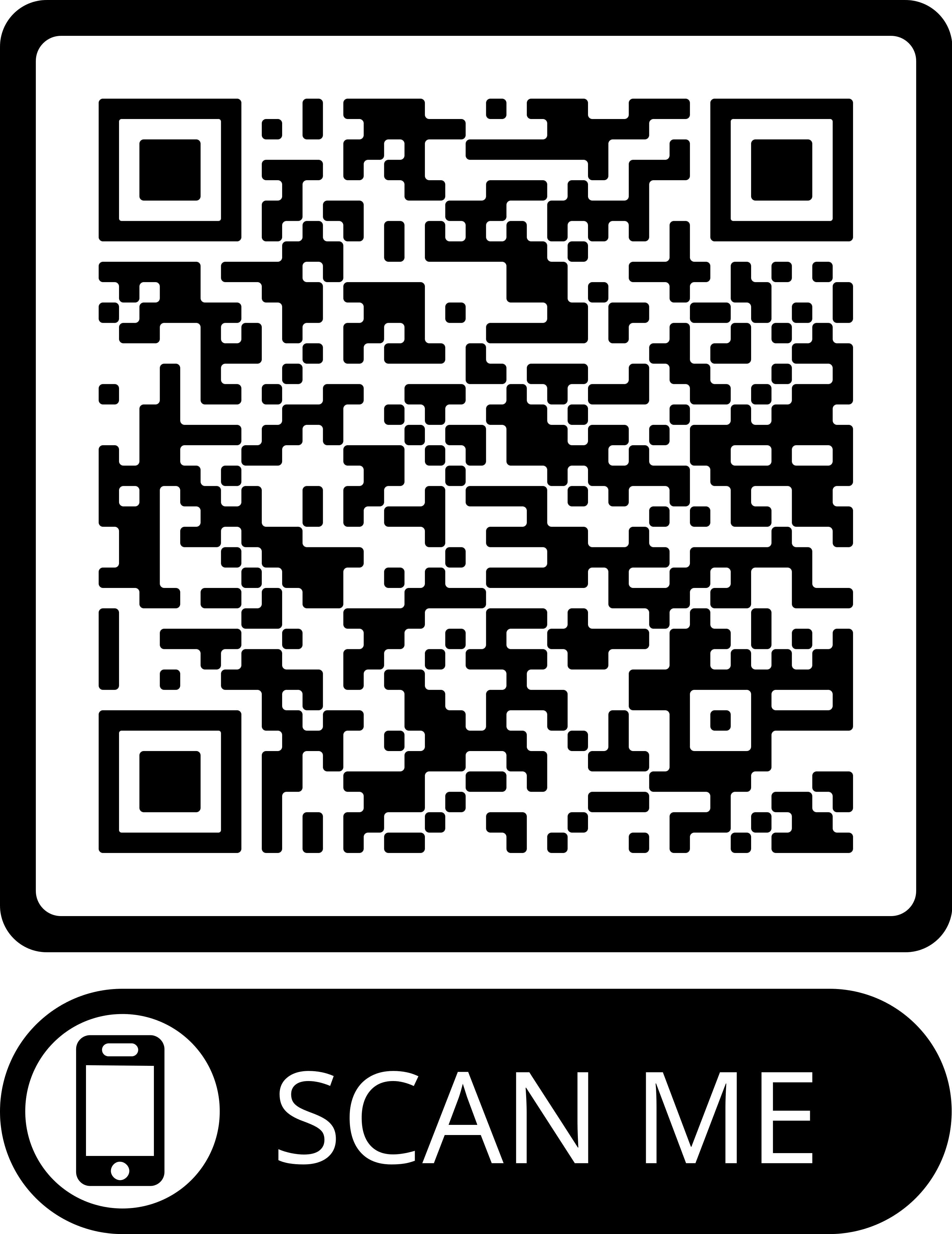 REFERENCES
Stephen, J. M., Shrestha, S., Yakes Jimenez, E., Williams, S. M., Ortega, A., Cano, S., Leeman, L., & Bakhireva, L. N. (2020). Disparities in breastfeeding outcomes among women with opioid use disorder. Acta paediatrica (Oslo, Norway : 1992), 109(5), 1064–1066. https://doi.org/10.1111/apa.15107 Bogen, D. L., & Whalen, B. L. (2019). Breastmilk feeding for mothers and infants with opioid exposure: What is best?. Seminars in fetal & neonatal medicine, 24(2), 95–104. https://doi.org/10.1016/j.siny.2019.01.001 Victora, C. G., Bahl, R., Barros, A. J. D., França, G. V. A., Horton, S., Krasevec, J., Murch, S., Sankar, M. J., Walker, N., & Rollins, N. C. (2016). Breastfeeding in the 21st century: epidemiology, mechanisms, and lifelong effect. The Lancet, 387(10017), 475–490. https://doi.org/10.1016/s0140-6736(15)01024-7